সবাইকে শুভেচ্ছা
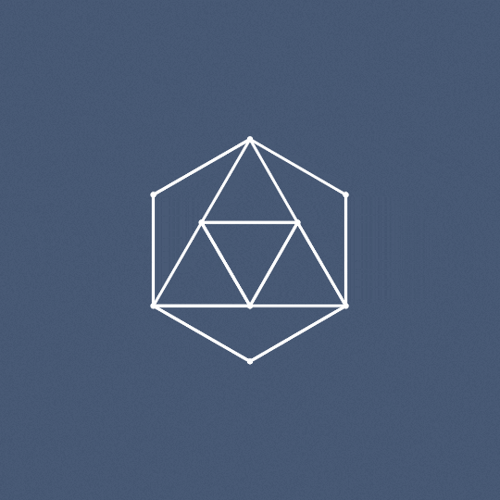 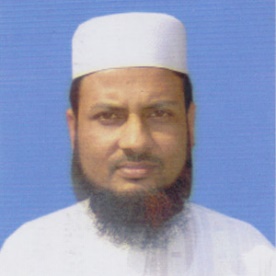 শিক্ষক পরিচিতি
মো : আব্দুল মোমেন 
প্রধান শিক্ষক 
নজরপুর সরকারি প্রাথমিক বিদ্যালয় 
ধর্মপাশা ,সুনামগঞ্জ ।
পাঠ  পরিচিতি
শ্রেণিঃ প্রথম
বিষয়ঃ প্রাথমিক গণিত
অধ্যায়ঃ ১৮
পাঠের শিরোণামঃ জ্যামিতিক আকৃতি 
সময়ঃ ৪০মিনিট
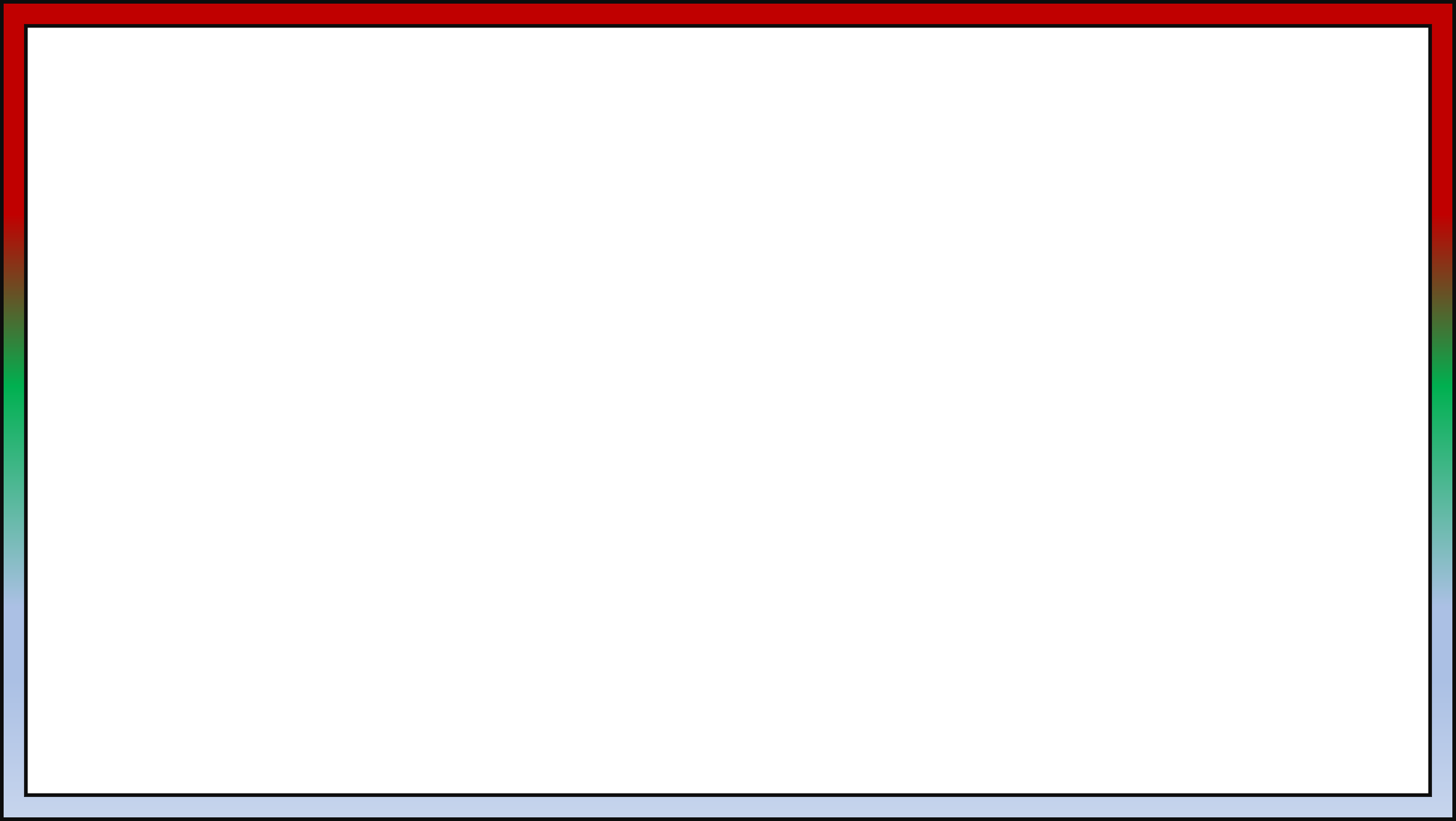 শিখনফল 
২৭.১.১ গোল,তিনকোনা, চারকোনা বস্তু চিনে বলতে পারবে ।
এসো  কিছু ছবি দেখি
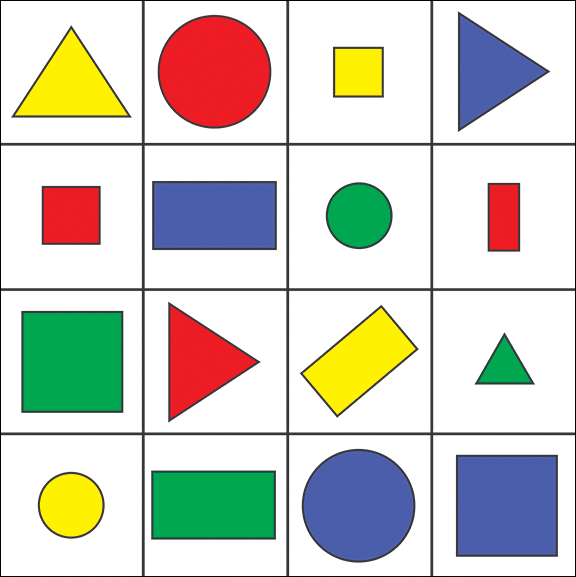 এসো কিছু আকৃতি দেখি
আজকে আমাদের আলোচিত বিষয়ঃ
জ্যামিতিক আকৃতি
বাস্তব উপকরণ দেখিয়ে ছাত্র-ছাত্রীদের গোল ,তিনকোনা ,চারকোনা বস্তু চিনাবো
এই ছবিটির আকৃতি কেমন ?
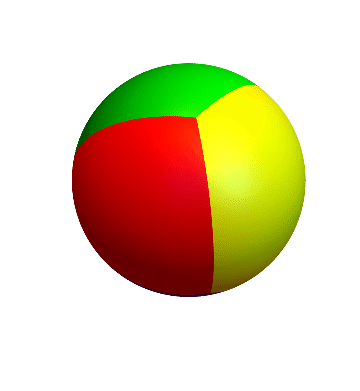 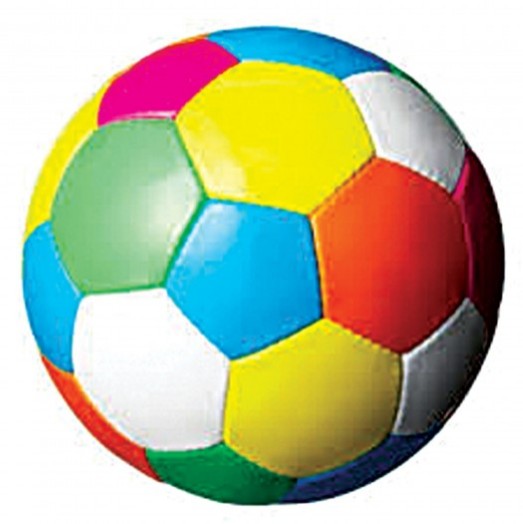 গোল
এই ছবিগুলোর আকৃতি কেমন ?
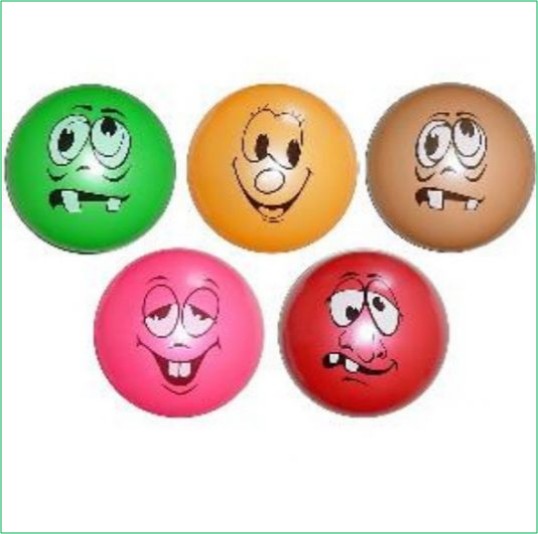 গোল
এই গুলো কী ?
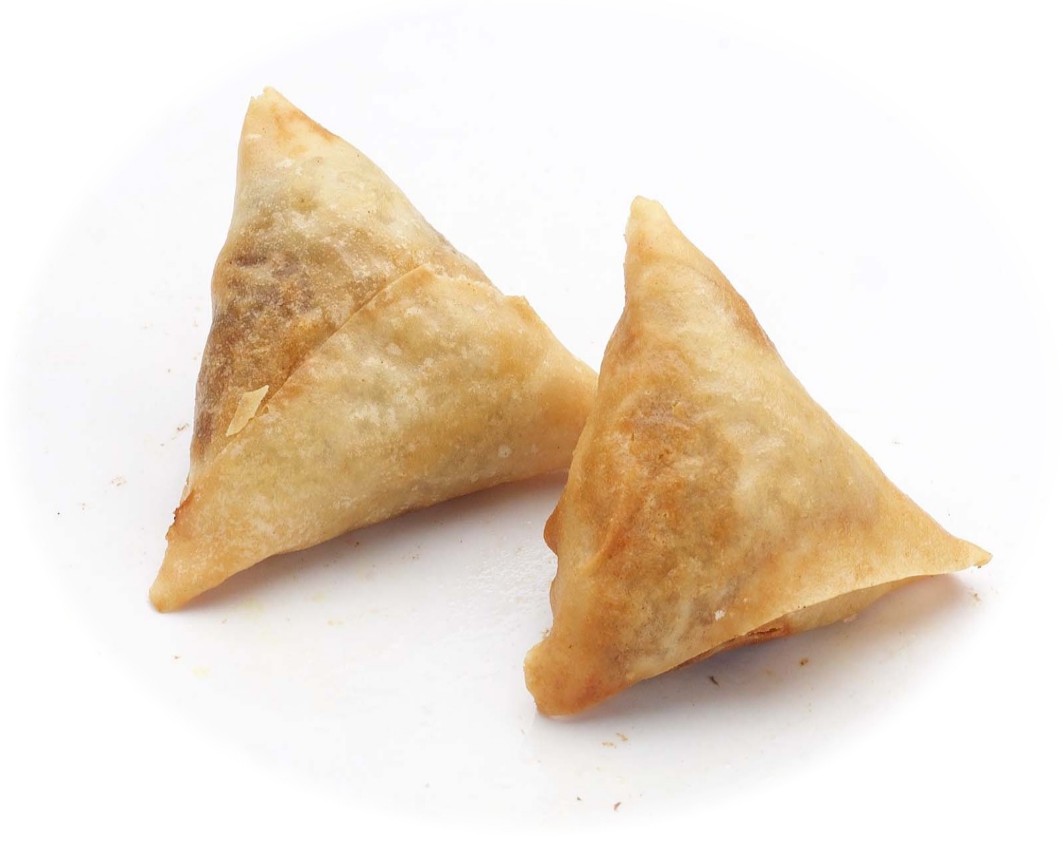 তিনকোনা
আকৃতি কেমন ?
সমুচা
এটি কিসের ছবি ?
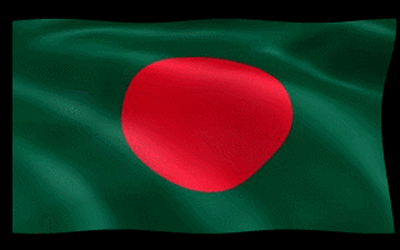 এটির আকৃতি 
কেমন ?
চারকোনা আকৃতি
পতাকা
এসো আরোও কিছু আকৃতি দেখি  ও বলি।
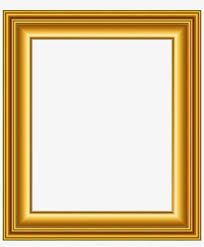 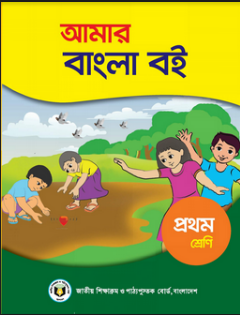 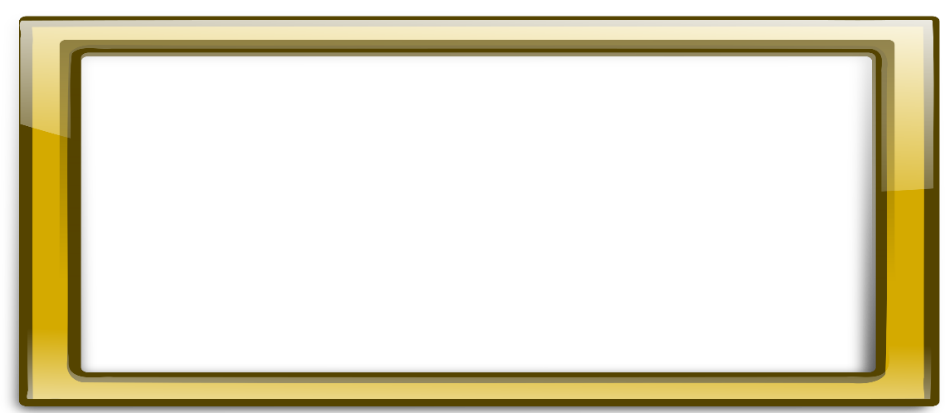 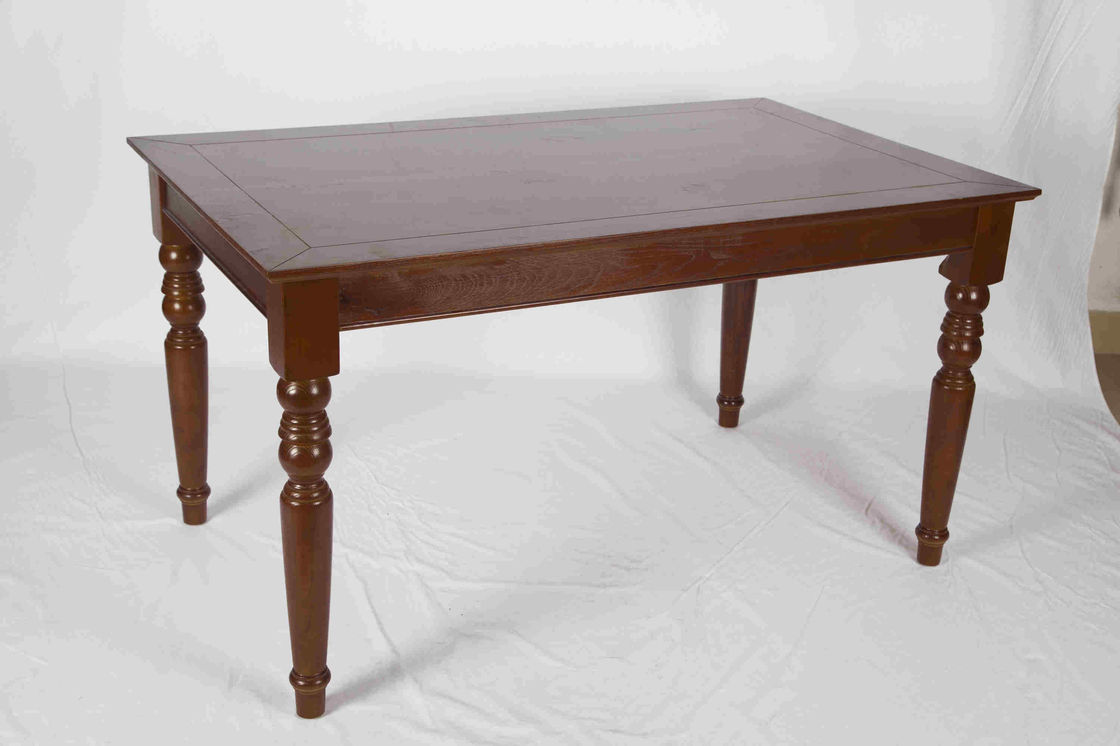 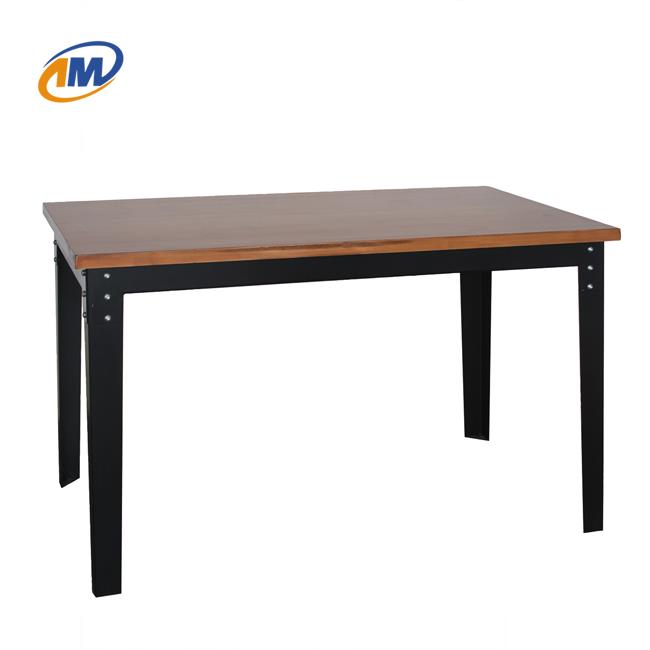 এইগুলো চারকোনা আকৃতির বস্তু
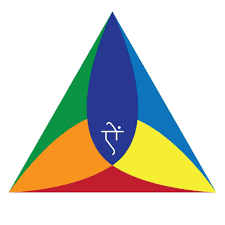 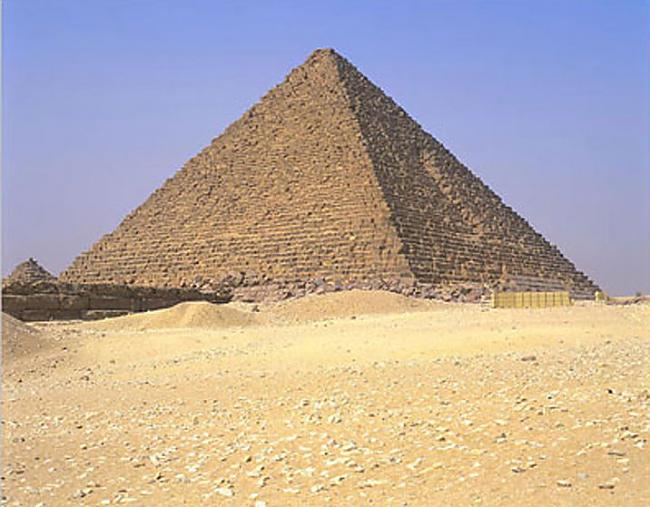 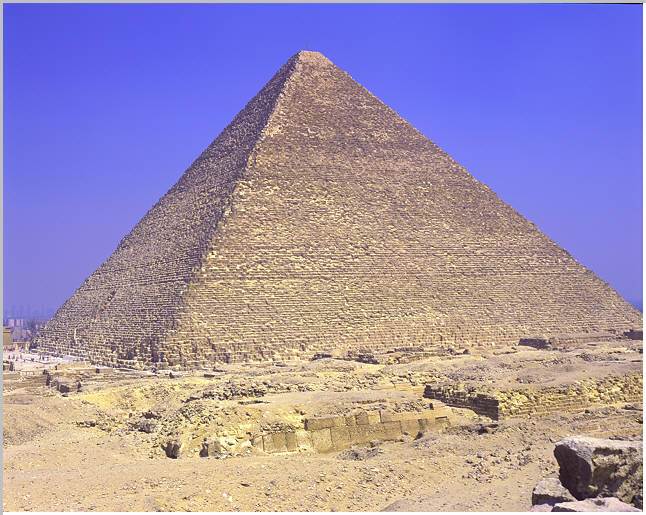 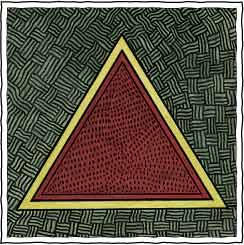 আরোও কিছু আকৃতি দেখি ও বলি।
এইগুলো তিনকোনা আকৃতির বস্তু ।
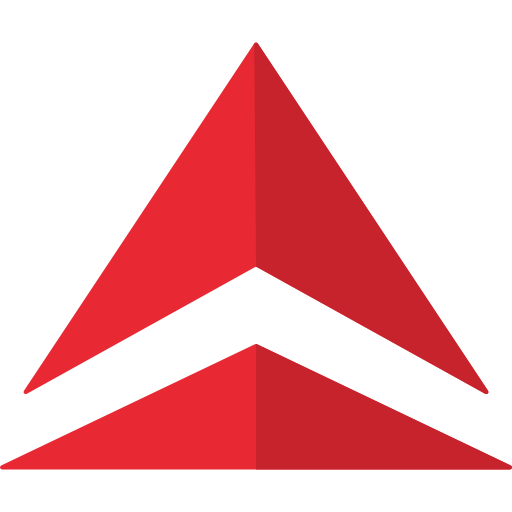 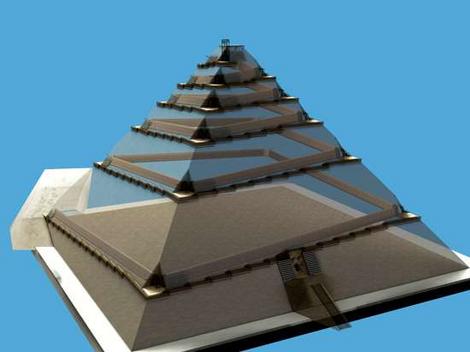 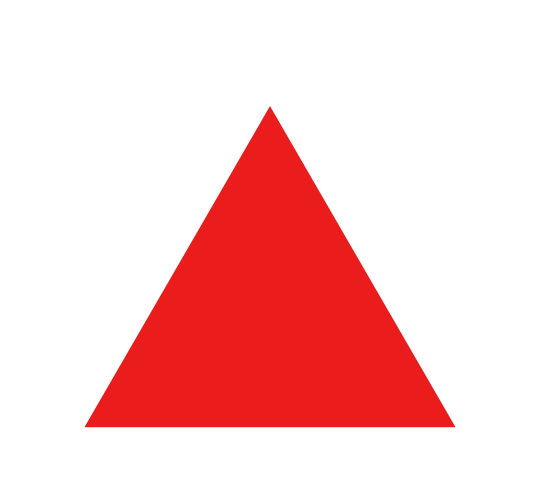 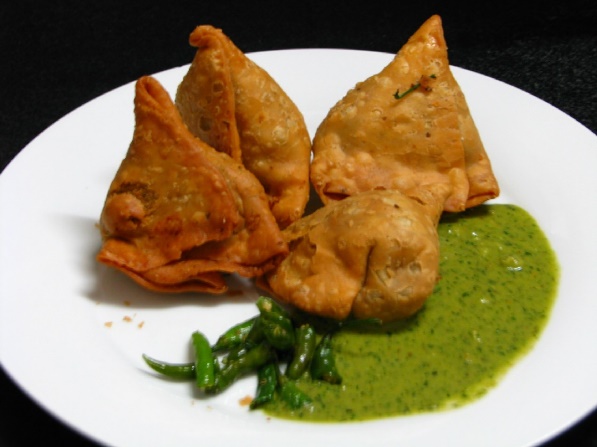 মূল্যায়ন
জ্যামিতিক আকৃতিগুলো মিলকর ।
গোল আকৃতি
তিনকোনা আকৃতি
চারকোনা আকৃতি
বাড়ির কাজ
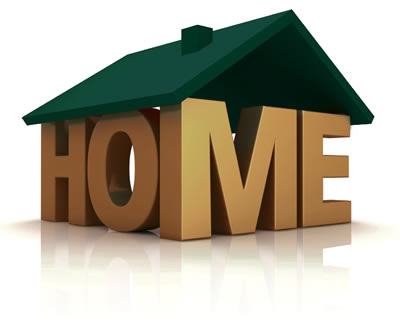 তোমার বাড়িতে  চারকোনা আকৃতি, তিনকোনা আকৃতি ও  গোল আকৃতির কী কী বস্তু আছে তা দেখে তোমার আব্বা/আম্মার সাথে বলবে ।
সবাইকে ধন্যবাদ
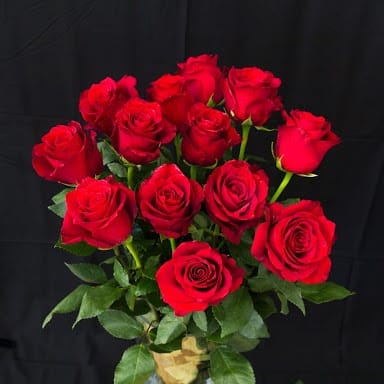